PROJECT GOVERNANCE STRUCTURE TEMPLATE
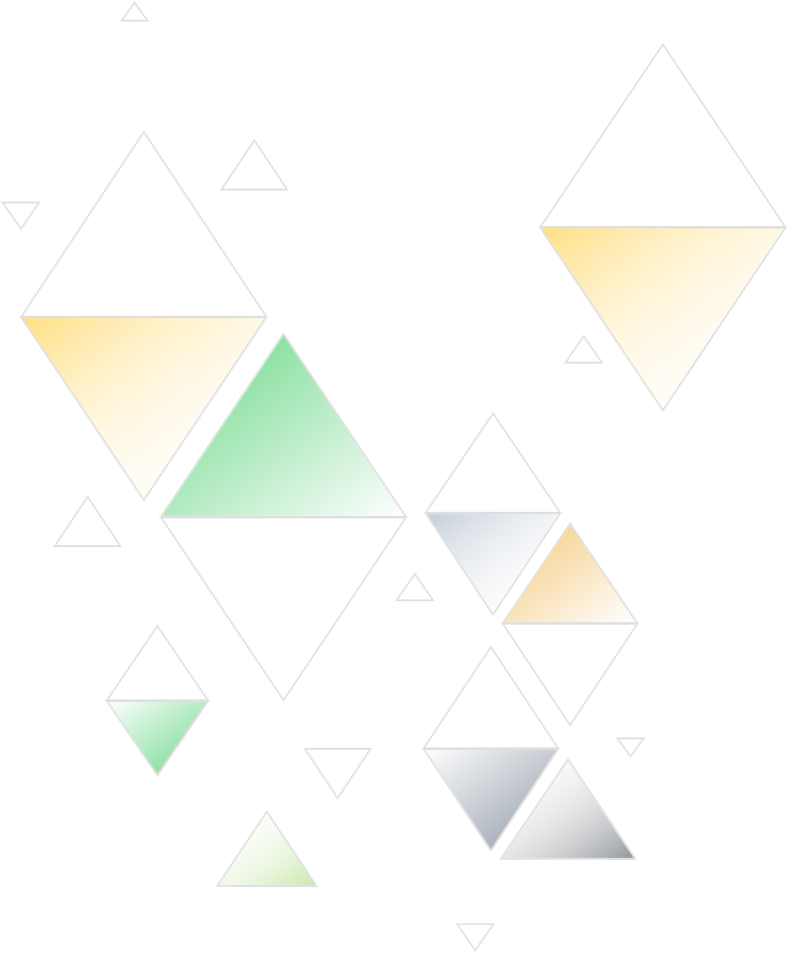 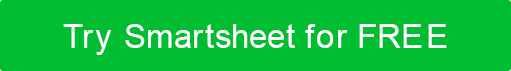 COMPANY NAME
CREATED BY
Name
00/00/0000
PROJECT GOVERNANCE STRUCTURE
ORGANIZATIONAL STRUCTURE

The management structure that you use to make project decisions is referred to as a project governance structure. When you govern a project effectively, you ensure that such project continues to align with your organization’s mission, objectives, and visions; you also ensure that you’ll deliver the project efficiently and effectively.

In order to manage the <name of project> initiative so as to avoid risks and provide clear lines of authority, implement an organizational chart structure:
PROJECT GOVERNANCE STRUCTURE  |  OUTLINE
TABLE OF CONTENTS
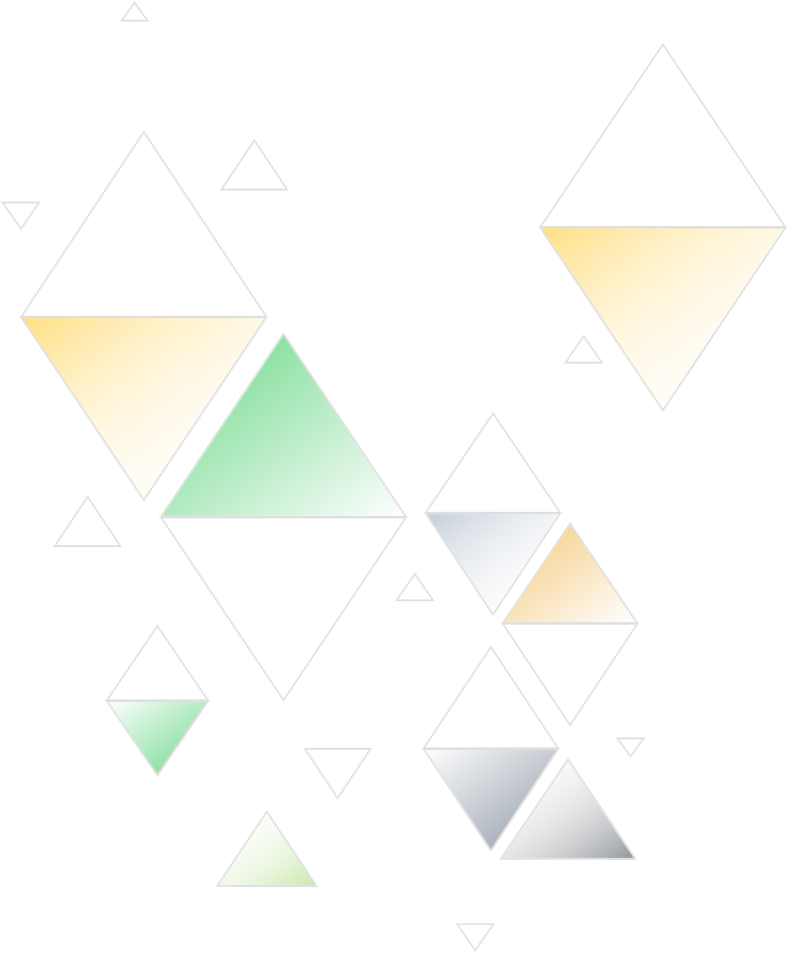 4
1
7
PROJECT SPONSORS
PROJECT STRUCTURE
PROJECT MANAGERS
8
2
5
PROJECT OFFICE SUPPORT
PROJECT BOARD MEMBERS
PREPARED BY…
3
6
PROJECT STAKEHOLDERS
EXAMPLE STRUCTURE
PROJECT GOVERNANCE STRUCTURE  |   TABLE OF CONTENTS
PROJECT REPORT
1. PROJECT SPONSORS
PROJECT GOVERNANCE STRUCTURE  |   SPONSORS
2. PROJECT BOARD MEMBERS
PROJECT GOVERNANCE STRUCTURE  |   BOARD MEMBERS
3. PROJECT STAKEHOLDERS
PROJECT GOVERNANCE STRUCTURE  |   STAKEHOLDERS
4. PROJECT MANAGERS
PROJECT GOVERNANCE STRUCTURE  |   MANAGERS
5. OFFICE SUPPORT
PROJECT GOVERNANCE STRUCTURE  |   RESOURCES & SUPPORT
6. EXAMPLE TEMPLATE
CORPORATEOFF-SITE RESOURCES
SUSAN S.
––––––––––––––––––––
VICE PRESIDENT
KIM F.
––––––––––––––––––––
SR. MANAGER
JONATHAN M.
––––––––––––––––––––
SR. MANAGER
SARAH C.
––––––––––––––––––––
PROJECT MANAGER
FRANK K.
––––––––––––––––––––
MARKETING
BILL M.
––––––––––––––––––––
SCHEDULING
JENN J.
––––––––––––––––––––
ADMINISTRATOR
CHRIS C.
––––––––––––––––––––
PROPOSALS
ADAM P.
––––––––––––––––––––
IT SUPPORT
PROJECT GOVERNANCE STRUCTURE  |  EXAMPLE TEMPLATE
7. PROJECT GOVERNANCE STRUCTURE
NAME
––––––––––––––––––––
TITLE
NAME
––––––––––––––––––––
TITLE
NAME
––––––––––––––––––––
TITLE
NAME
––––––––––––––––––––
TITLE
NAME
––––––––––––––––––––
TITLE
NAME
––––––––––––––––––––
TITLE
NAME
––––––––––––––––––––
TITLE
NAME
––––––––––––––––––––
TITLE
NAME
––––––––––––––––––––
TITLE
NAME
––––––––––––––––––––
TITLE
NAME
––––––––––––––––––––
TITLE
NAME
––––––––––––––––––––
TITLE
NAME
––––––––––––––––––––
TITLE
NAME
––––––––––––––––––––
TITLE
NAME
––––––––––––––––––––
TITLE
NAME
––––––––––––––––––––
TITLE
PROJECT GOVERNANCE STRUCTURE
NAME
––––––––––––––––––––
TITLE
NAME
––––––––––––––––––––
TITLE
NAME
––––––––––––––––––––
TITLE
NAME
––––––––––––––––––––
TITLE
NAME
––––––––––––––––––––
TITLE
COPY + PASTE BLANK ICONS
8. PREPARED BY
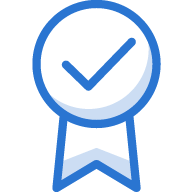 PREPARED BY